Kirurginen antimikrobiprofylaksi
Teija Puhto
Osastonylilääkäri, Infektioyksikkö, OYS
Miksi antibioottiprofylaksia?
Antibioottiprofylaksia pienentää haavan postoperatiivisen infektoitumisen riskiä
Käytettävän antibiootin tulisi
Tehota tavallisimpiin aiheuttajamikrobeihin
Olla mahdollisimman kapeakirjoinen
Imeytyä hyvin kudoksiin
Olla turvallinen ja kohtuuhintainen
Missä leikkauksissa profylaksia annetaan?Perustuu leikkausalueen puhtausluokkiin
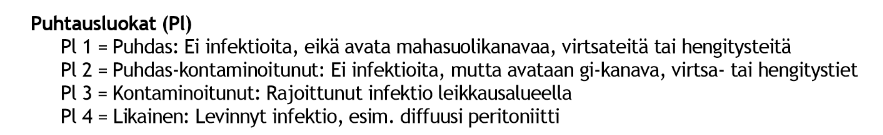 Missä leikkauksissa profylaksia annetaan?
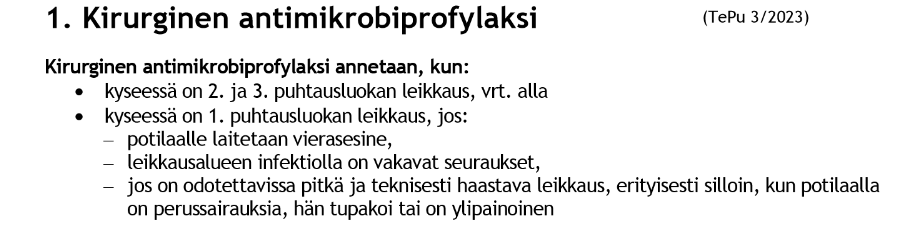 4. Puhtausluokka on käytännössä infektioleikkaus
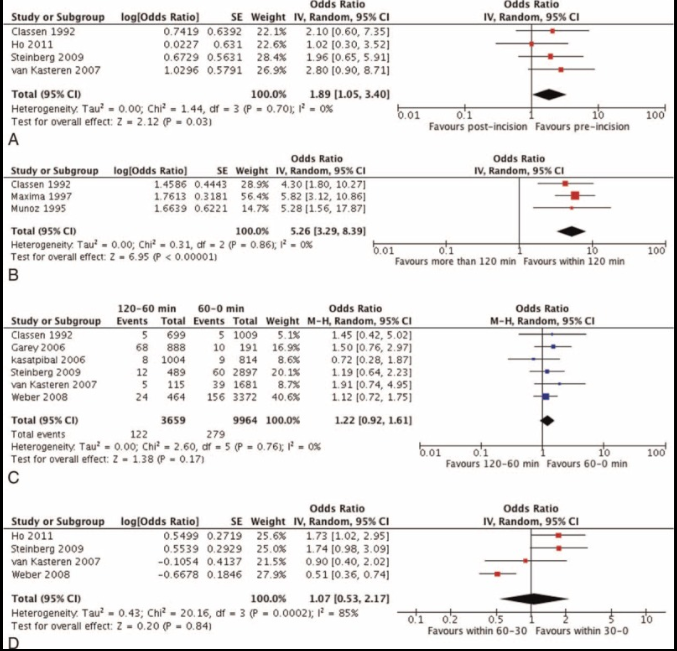 Milloin profylaksia annetaan?
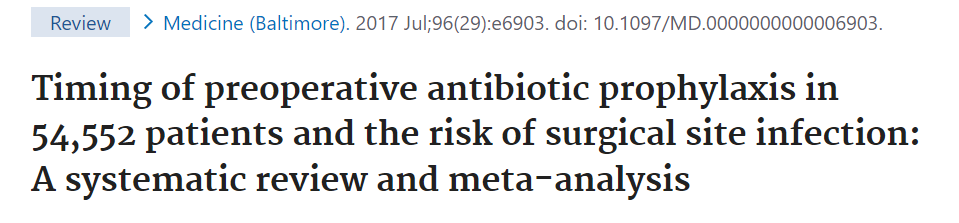 Alle 60 minuuttia ennen viiltoa
OYSin ohje
Allergia?
Poikkeava profylaksia-antibiootti
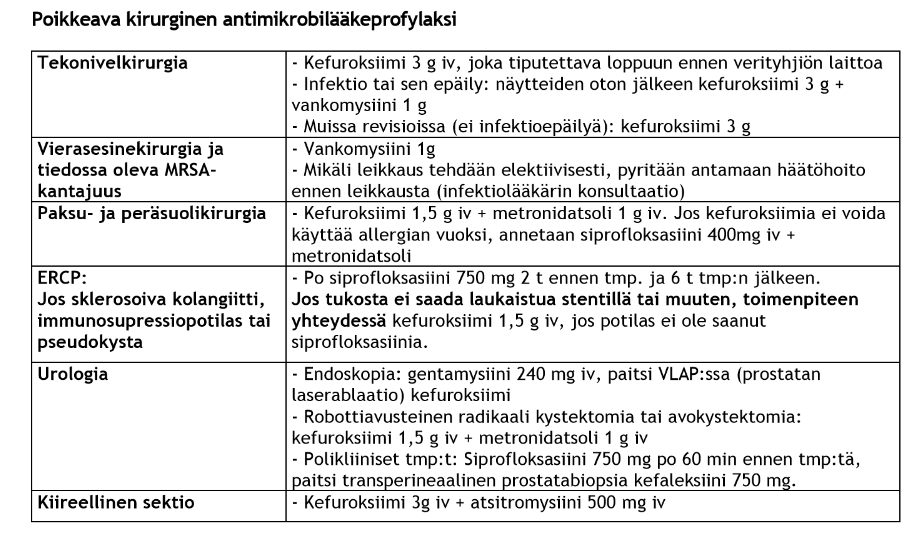 Infektioleikkaus
Pitäisikö antaa myös vankoa?
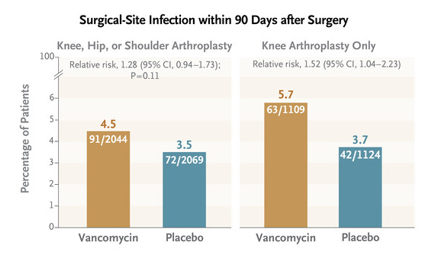 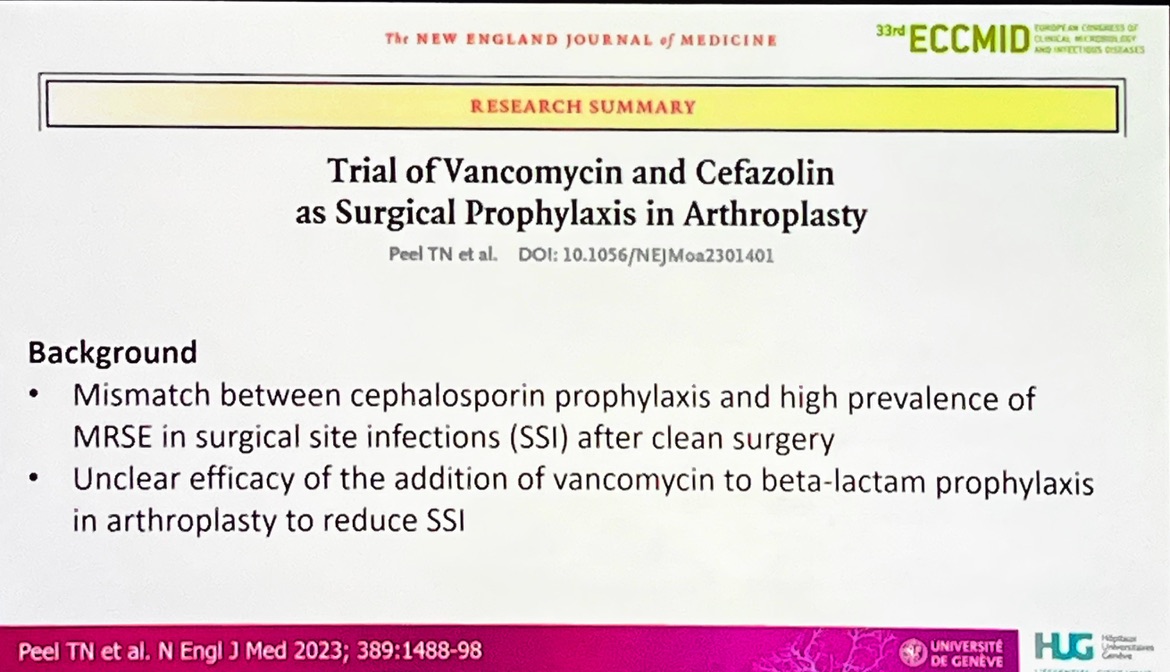 Ab leikkauksen jälkeen?
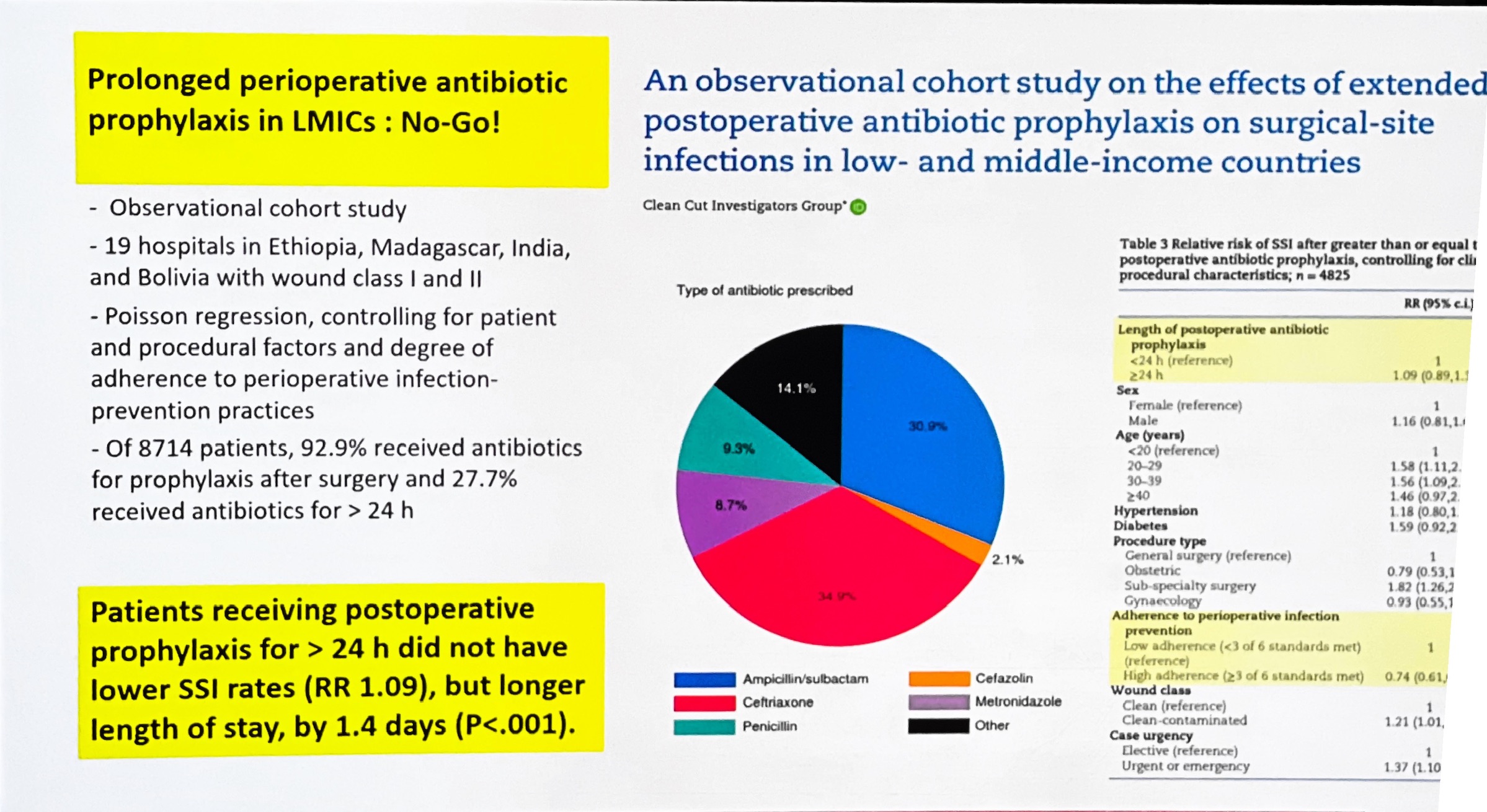 Ab leikkauksen jälkeen?
Leikkauksen jälkeisestä pitkitetystä profylaksiasta tehty useita tutkimuksia – ei hyötyä
Vaikka potilaalla olisi dreeni, antibiootin jatkamisesta ei hyötyä
Lopuksi
Ab-profylaksia estää leikkausalueen infektioita
Tärkeä antaa oikea-aikaisesti ennen viiltoa
Pitkitetystä leikkauksen jälkeen jatketusta profylaksiasta ei apua